protoDUNE – II issuesUse of Jack Screws to lower inverted APA in cryostat.Note: all illustrations are very conceptual
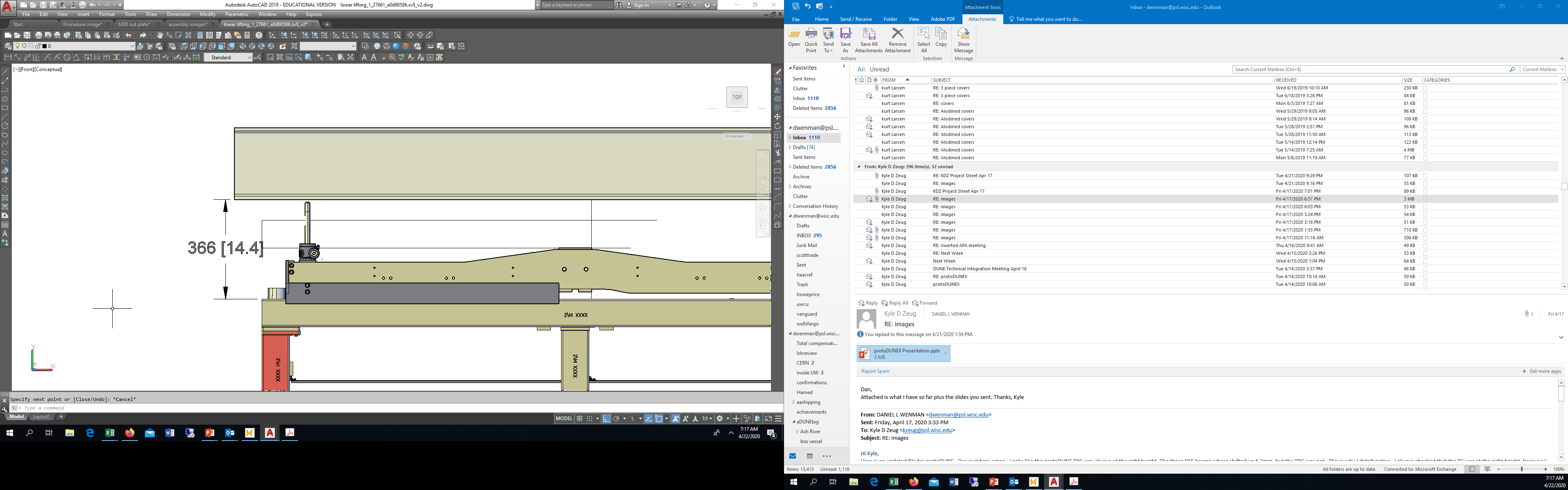 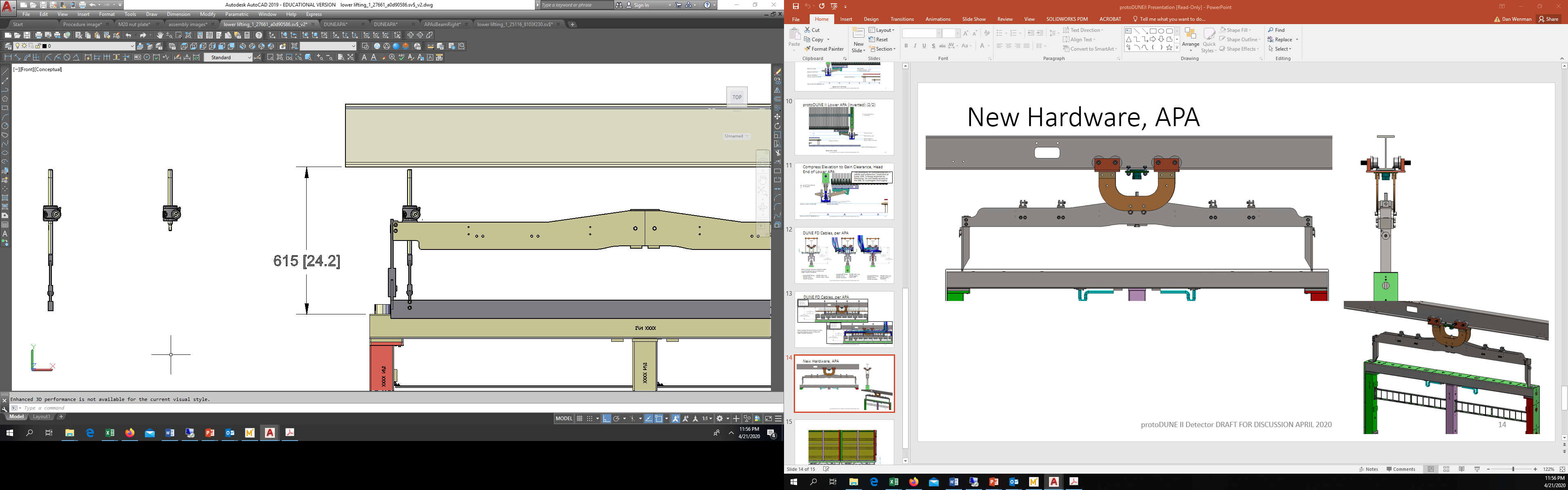 2 x ½ ton jack screws mAPA=632kg
~Cable tray
Space needed =7043.4-6769.3=274.1+clearance
Space gained = 615-366=249mm
Space still needed = 25.1+clearance.
1
4/21/2020
D. Wenman | Jack screws to lower inverted APA
Step 1 – The yoke is initially mounted close to the foot tube
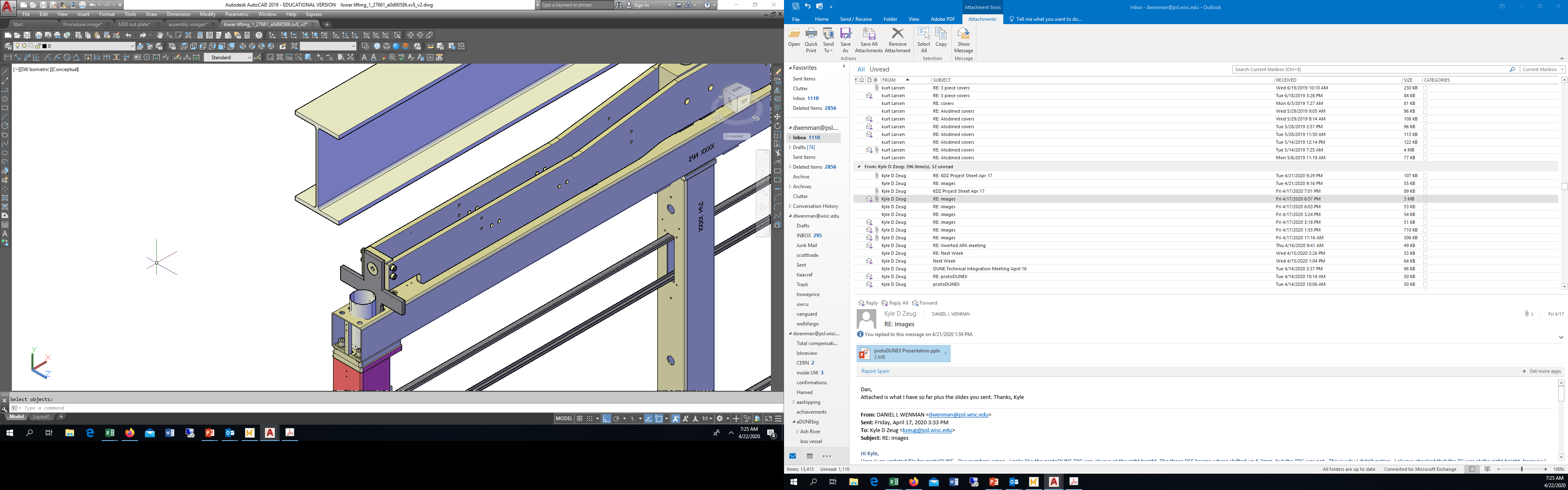 Cross arms on link to be used for lowering
Yoke
Foot tube
2
4/21/2020
D. Wenman | Jack screws to lower inverted APA
Steps 2 and 3 (After APA is delivered)
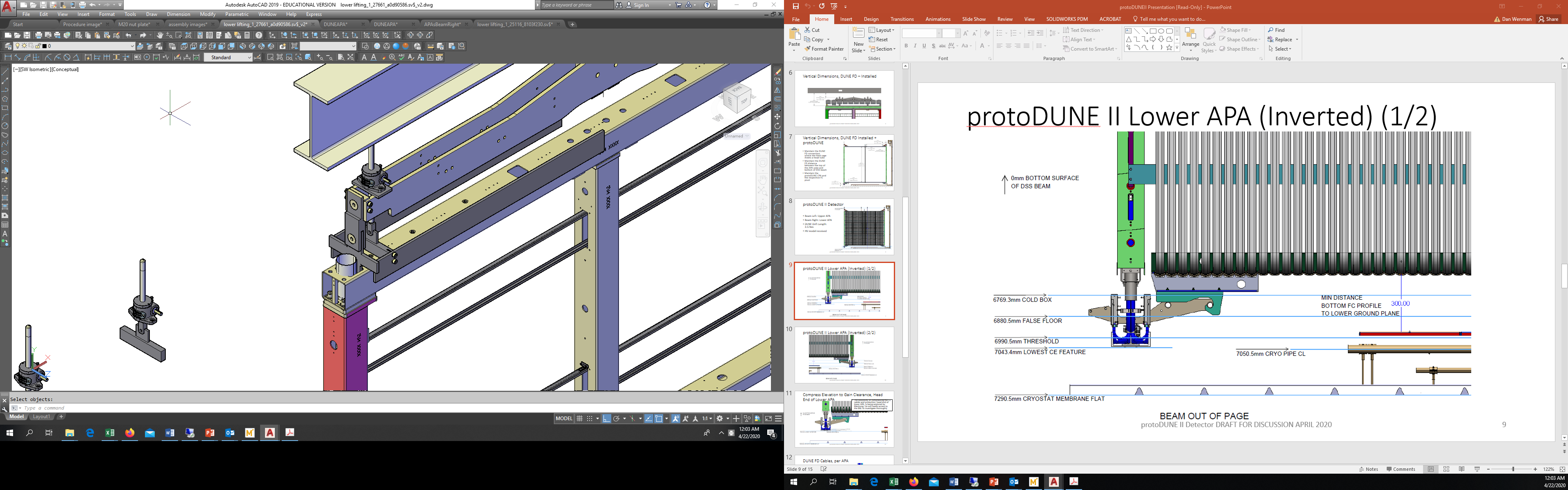 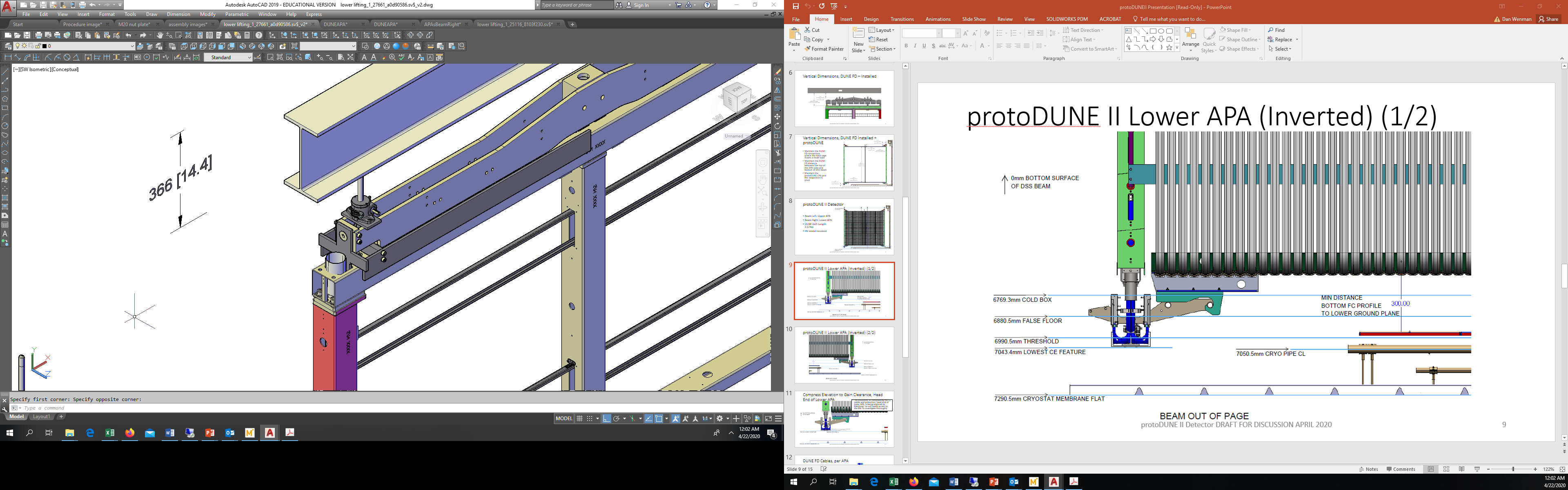 Short link.
Connection of lifting beam to cross arms of link to be determined.
Lowering beam
APA link
Inverted APA is lowered ~125mm and short link is installed
Jack screws and lowering hardware are installed
3
4/21/2020
D. Wenman | Jack screws to lower inverted APA
Steps 4 and 5
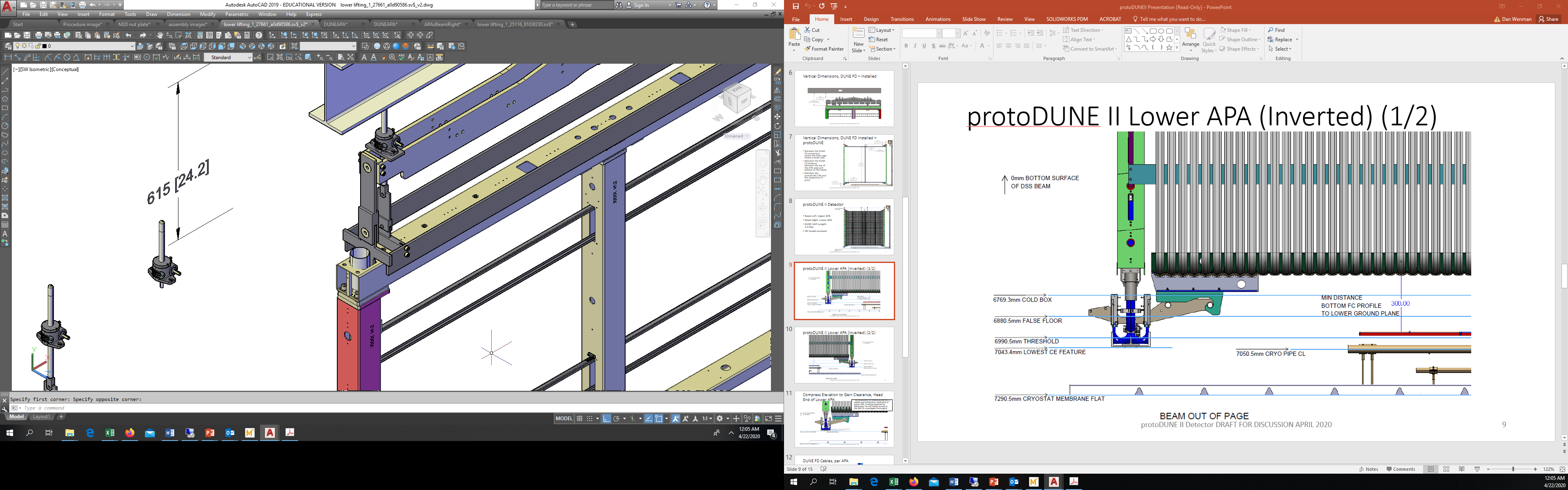 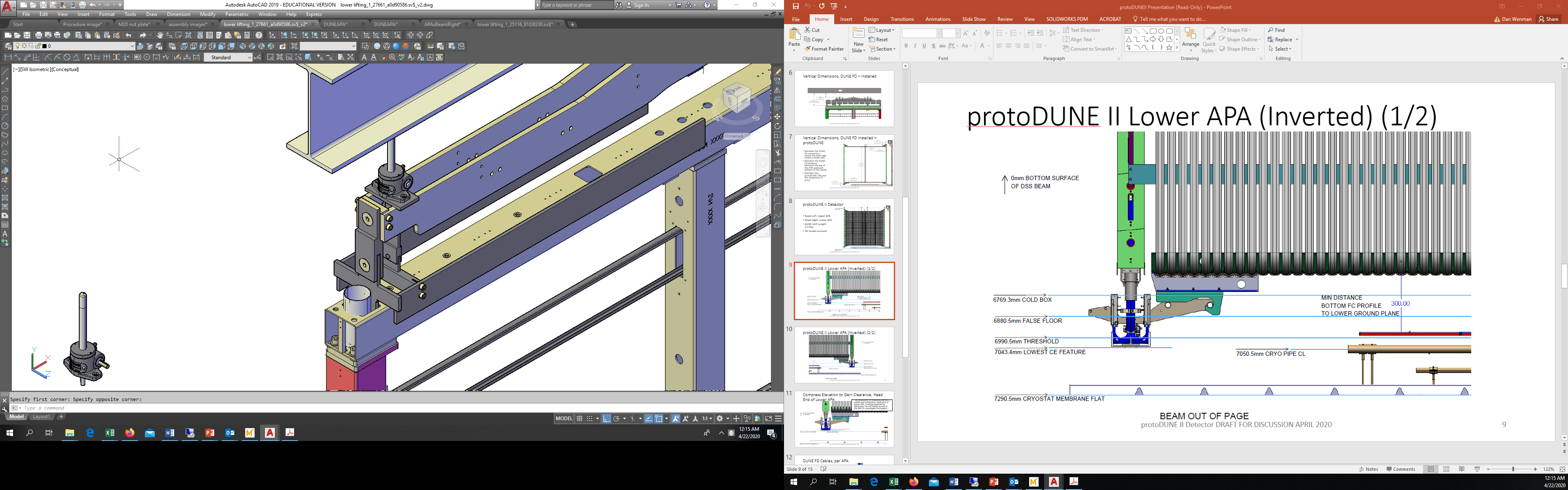 Long Link
Jack screw link
Jack screw is raised and jack screw link is installed
APA is lowered another ~125mm to final height.  Long link is installed
4
4/21/2020
D. Wenman | Jack screws to lower inverted APA
Step – Final configuration
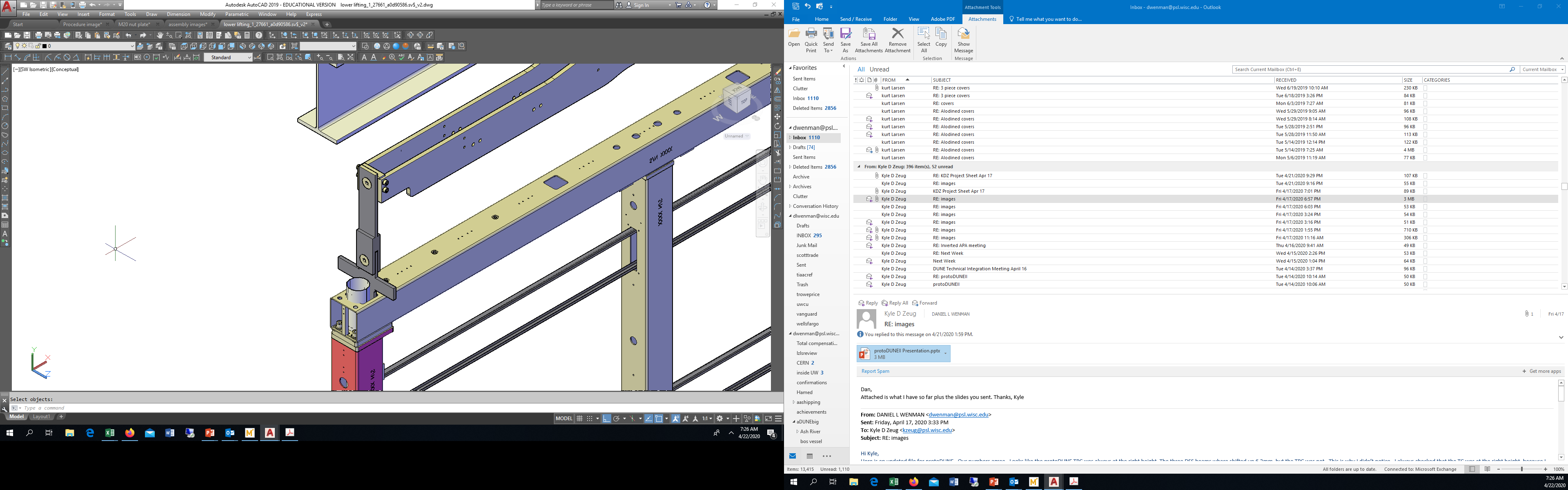 Long Link
Jack screw and lifting beam is removed
Jack screw link
5
4/21/2020
D. Wenman | Jack screws to lower inverted APA